19. Juni 2019LEADER-Region Holzwelt MurauDI Ingmar Höbarth
KEM- und KLAR!-Regionen
Beitrag zum Change!
Klimakonferenz COP 21 in Paris
Ein historischer Durchbruch
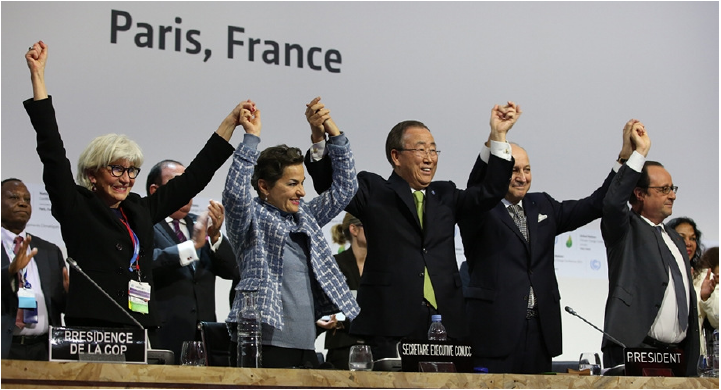 Erderwärmung soll auf +1,5° beschränkt werden
Eine Reduktion des Energiebedarfs und der Ausbau der Erneuerbaren ermöglichen die Dekarbonisierung
UBA-Szenario Erneuerbare Energie: Entwicklung Bruttoinlandsverbrauch nach Energieträgern und Endenergiebedarf nach Sektoren
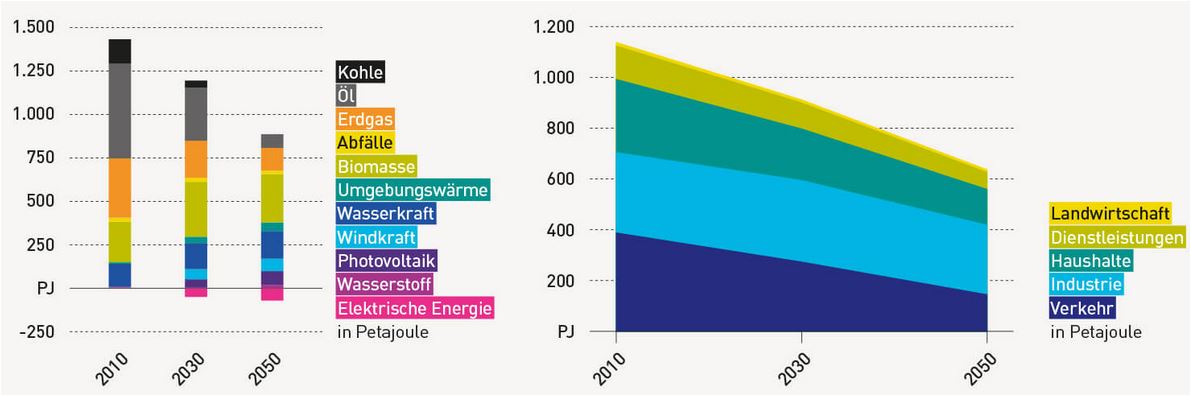 Datenquelle Grafik: Umweltbundesamt (2016)
12 Jahre Klima- und Energiefonds
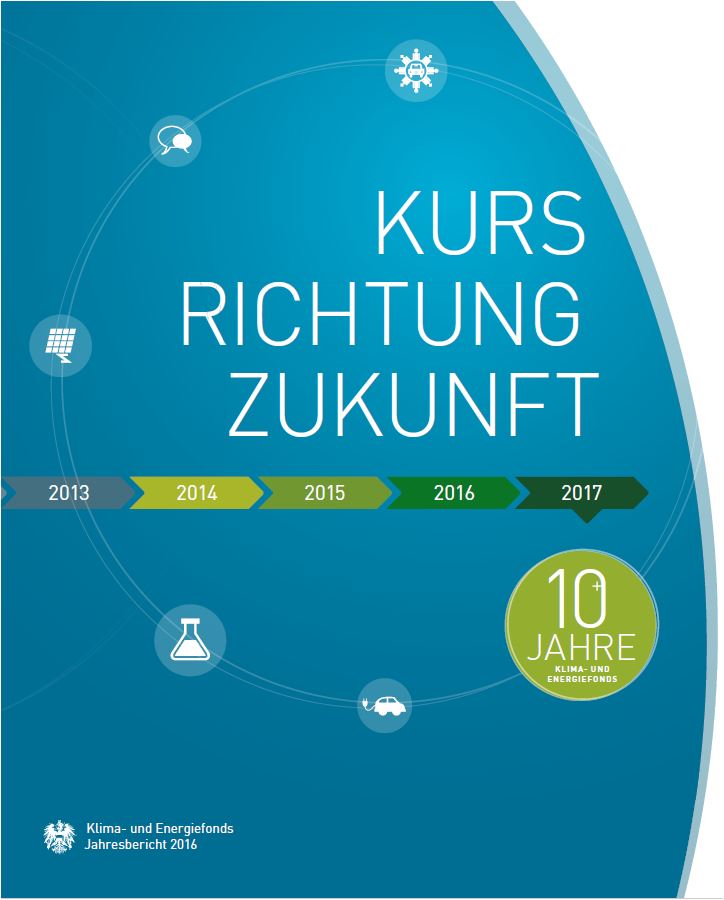 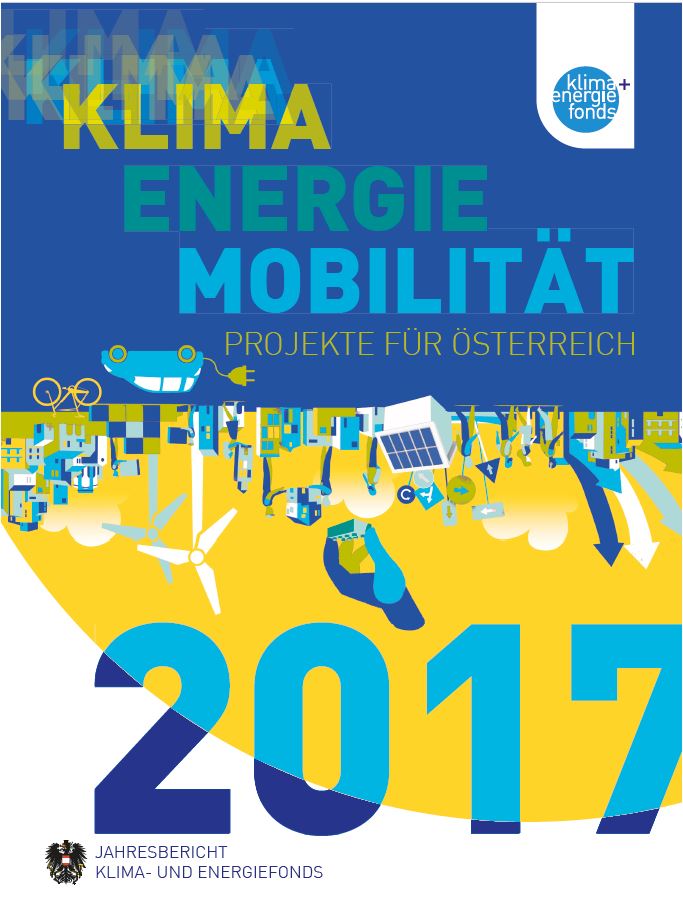 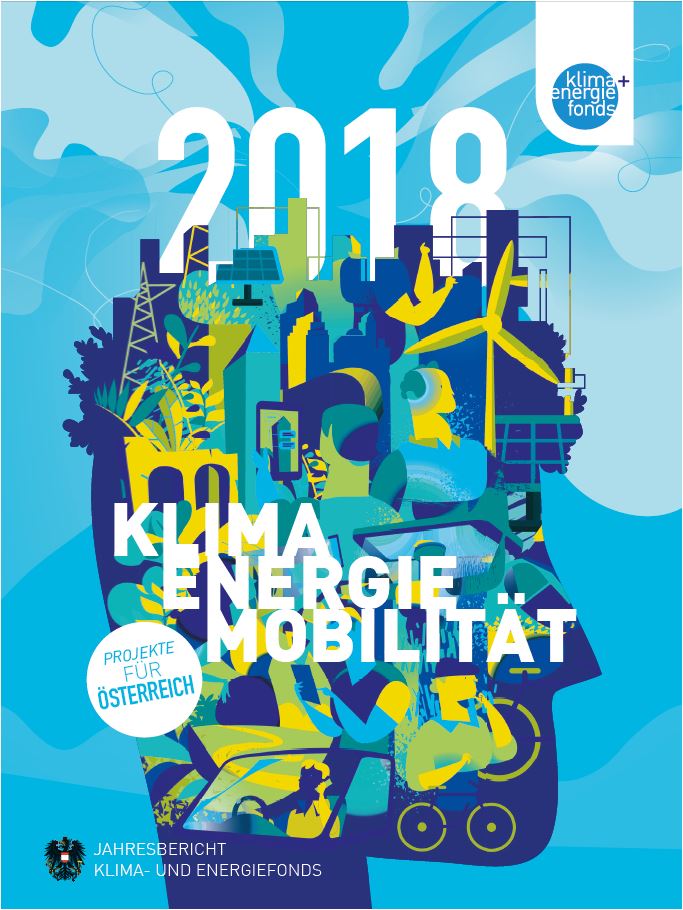 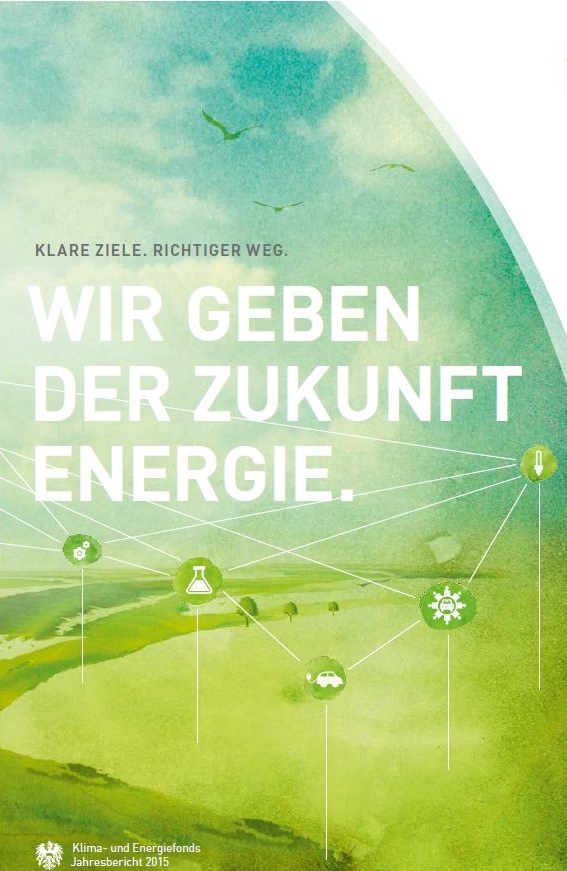 Konsequenter Einsatz für die Energie- und Mobilitätswende
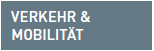 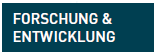 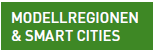 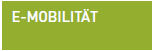 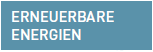 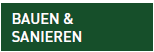 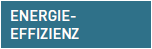 Der Klima- und Energiefonds
2007
1,4 Mrd.
Euro Förderbudget
Gegründet
134.031
29
Projekte
Programme
Klima- und Energiefonds – Wir gestalten die Modelle für die Zukunft!
Klima- und Energiemodellregionen

E – Mobilitäts – Modellregionen

KLAR! – Klimawandel-Anpassungsmodellregionen

Mustersanierungen
Klima- und Energiefonds – Wir gestalten die Modelle für die Zukunft!
Klima- und Energiemodellregionen

E – Mobilitäts – Modellregionen

KLAR! – Klimawandel-Anpassungsmodellregionen

Mustersanierungen
Modellregionen in Österreich
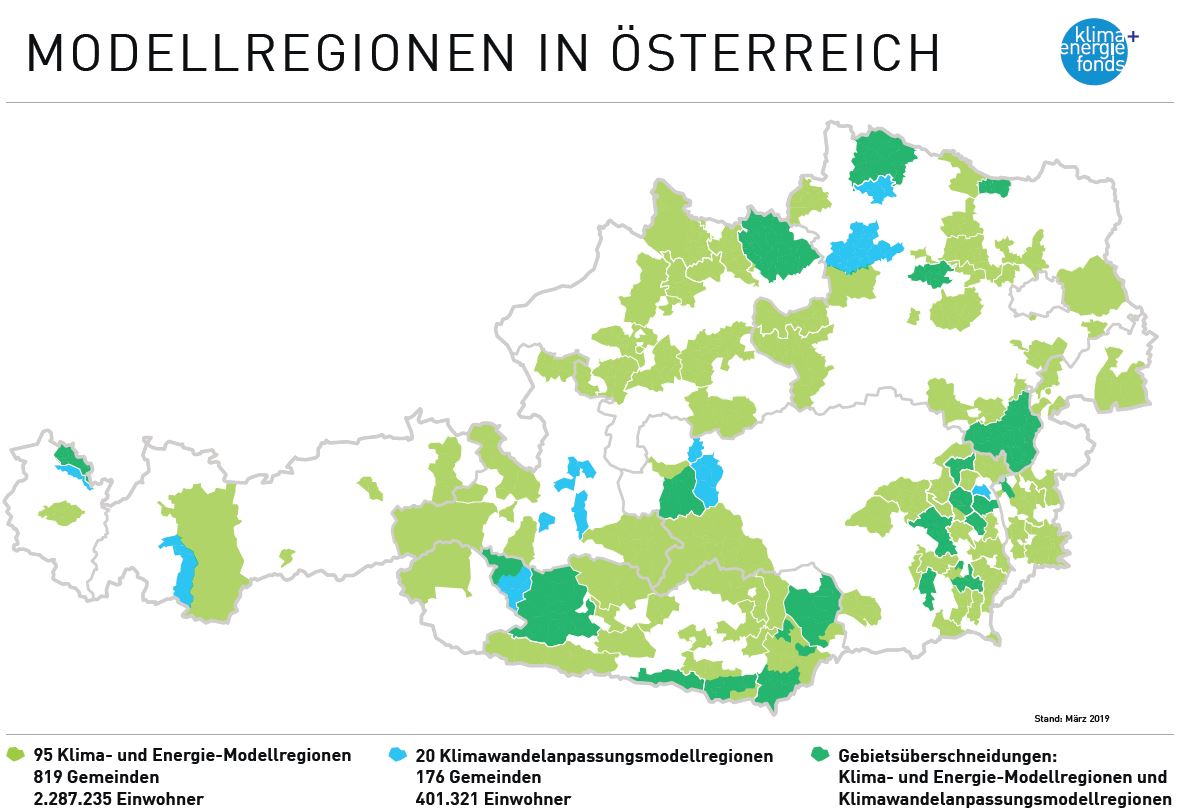 95 Regionen auf dem Weg zur Unabhängigkeit von fossilen Energien
Leitbild
Gemeinsames Ziel: 100 Prozent Versorgung mit erneuerbarer Energie.
Die Begrenzung des Klimawandels ist die größte Herausforderung der Menschheitsgeschichte. Die Klima- und Energie-Modellregionen in ganz Österreich teilen deshalb die Ziele der Vereinten Nationen (Paris-Ziele), die Erderwärmung auf maximal 1,5 Grad Celsius zu beschränken. Das bedeutet für Österreich, dass die von Menschen verursachten Treibhausgasemissionen gegen null reduziert werden müssen.
Stand 2018
95 KEMs insgesamt (+4 KEMs)
[Speaker Notes: ERLEDIGT]
KEMs: regionale Modelle
Kluger Mix aus
Ausbau von Erneuerbaren Energien

Maßnahmen zur Energieeffizienz

umweltfreundlicher Mobilität
Bewusstseinsbildung
Bauen und sanieren
Landwirtschaft und Ernährung
Tourismus
Erfolgsfaktoren
Vision
Ein Umsetzungskonzept
Eine treibende Kraft vor Ort
Identifikation
Finanzierung / Co-Finanzierung
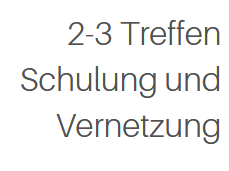 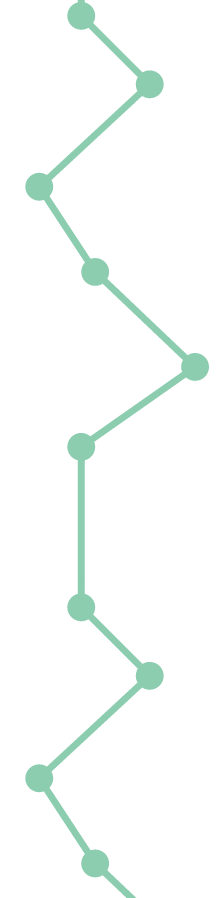 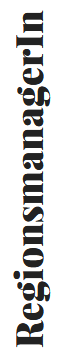 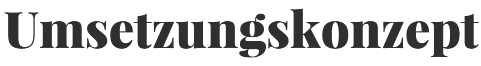 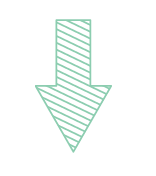 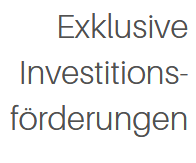 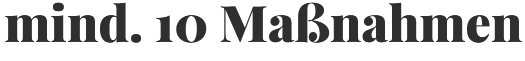 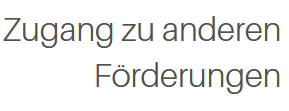 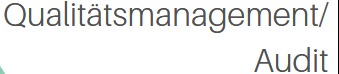 Die Vorteile der Klima- und Energie-Modellregionen
Steigende Unabhängigkeit von Energieimporten
Versorgungssicherheit
Wertschöpfung bleibt in Region
Arbeitsplätze geschaffen
Abfluss von Kaufkraft minimiert
WIFO: Klima- und Energie-Modellregionen
geben Wirtschaftsimpulse
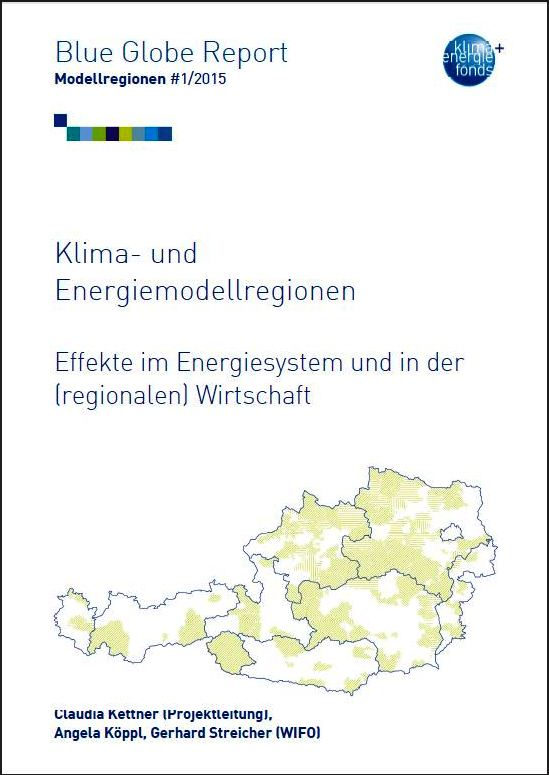 Langfristig erzielbare positive
ökonomische Effekte:
Jährlicher Wertschöpfungszuwachs ab 2020: bis 3 Mrd. Euro
40.000 Arbeitsplätze werden geschaffen und gesichert
Budget
Individuell berechnet pro KEM: abhängig von Größe bis zu 250.000 Euro für 3 Jahre (Personal- und Sachkosten)
25 % Ko-Finanzierung aus der Region – davon 50 % in-kind möglich
Exklusive Förderungen nur für KEM
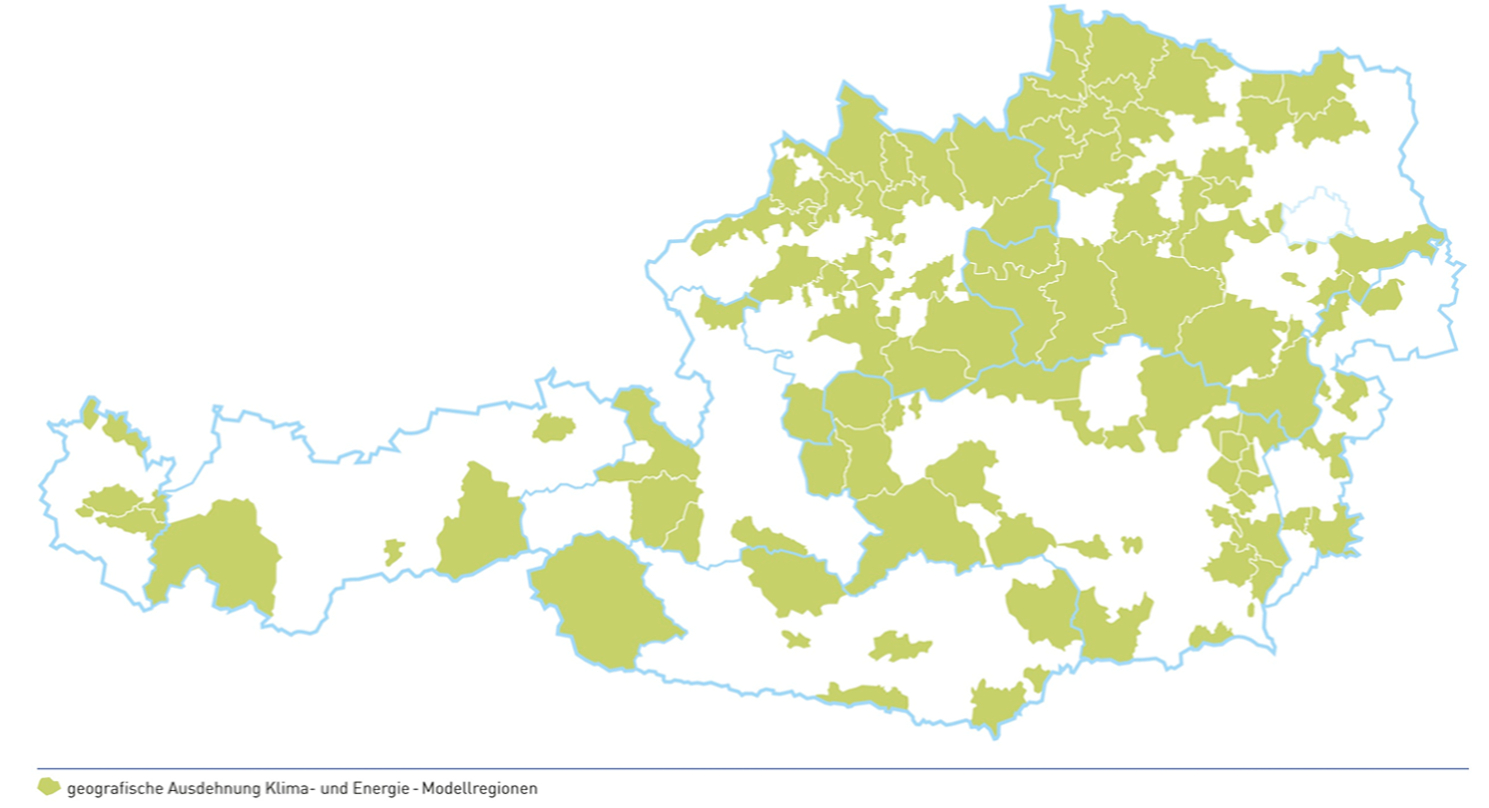 Bislang 4542 Umsetzungs – 
Projekte
4542 KEM Projekte insgesamt (2009-2018)
[Speaker Notes: ERLEDIGT]
1450 KEM Investprojekte insgesamt (2011-2018)
[Speaker Notes: ERLEDIGT]
Multiplikatoreffekt
Vorbildfaktor
Know How Transfer
Vernetzung
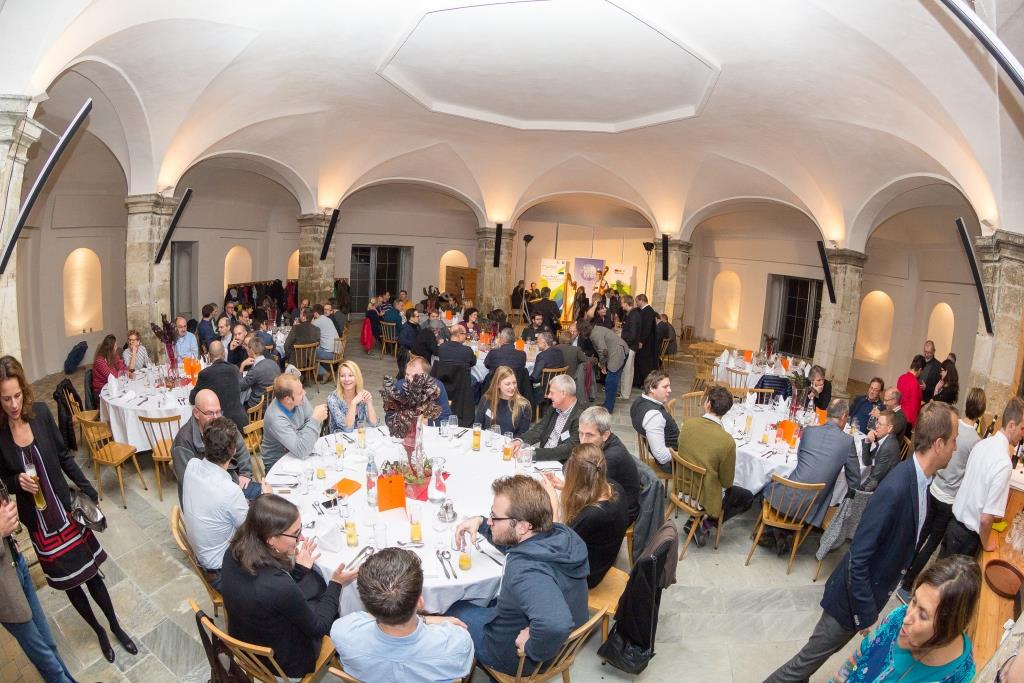 Know How Transfer
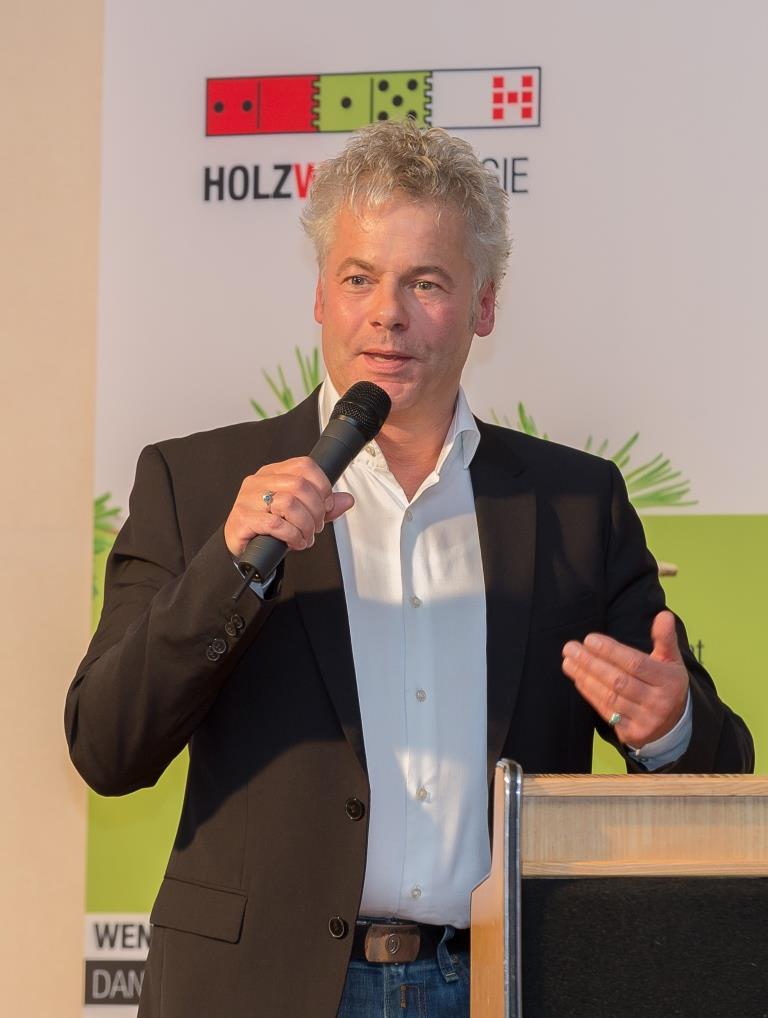 Schulung
KEM Tourismus
Ziel – am Weg zur nachhaltigsten Tourismusregion

Multiplikation von erfolgreichen Lösungsansätzen

1 Mio. Euro (15 % Ko-Finanzierung)

1 Schwerpunktregion
KLAR! Klimawandel-AnpassungsmodellRegionen
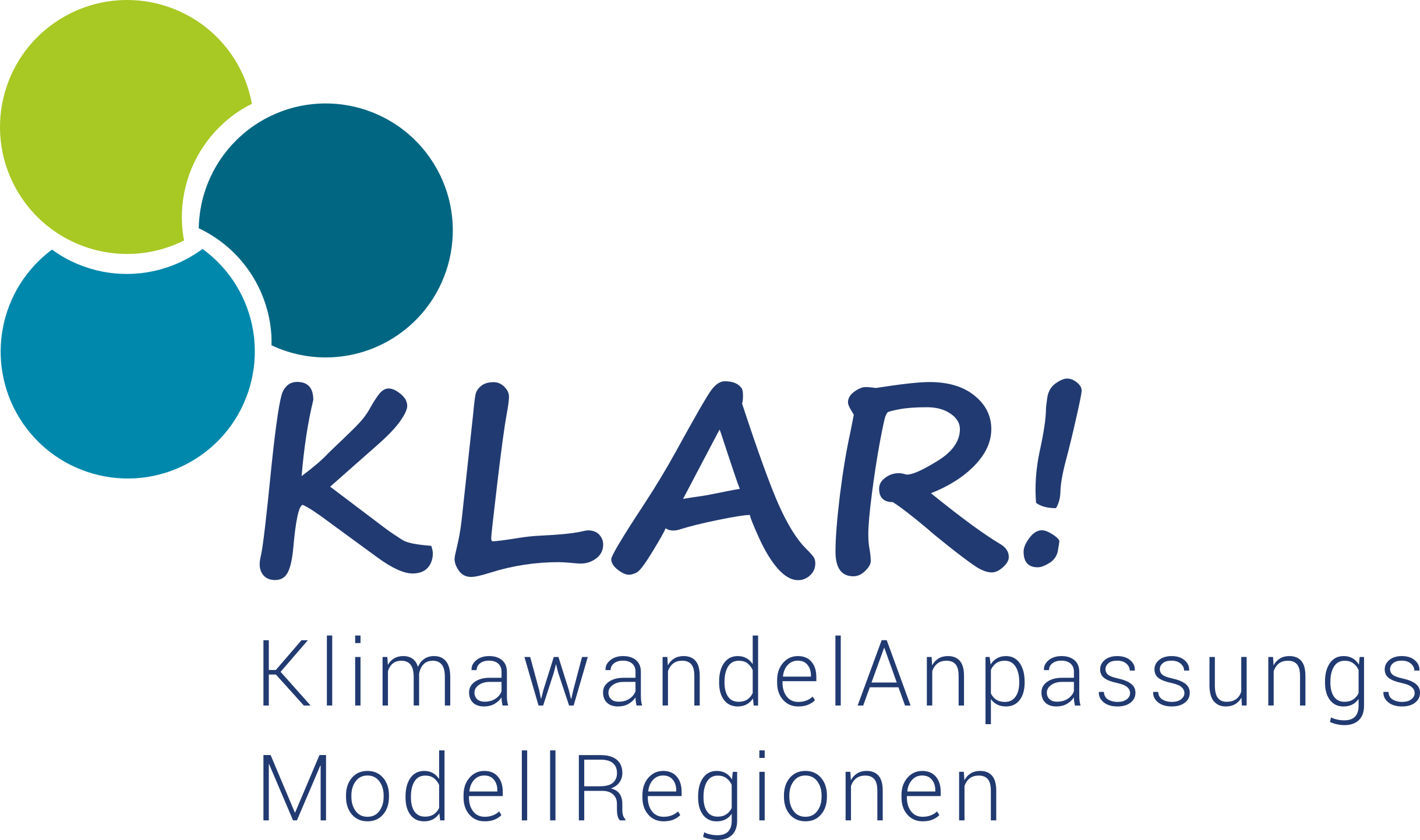 Programmidee
Manpower
Zielgruppe
Gemeinden 
& 
Regionen
Service- und Beratungsstelle
Programm in 3 Phasen
enge Verknüpfung mit Bund + Ländern
[Speaker Notes: Quelle Fotos: Fotodatenbank Klimafonds (unbegrenzte Rechte)]
KLAR! 2019
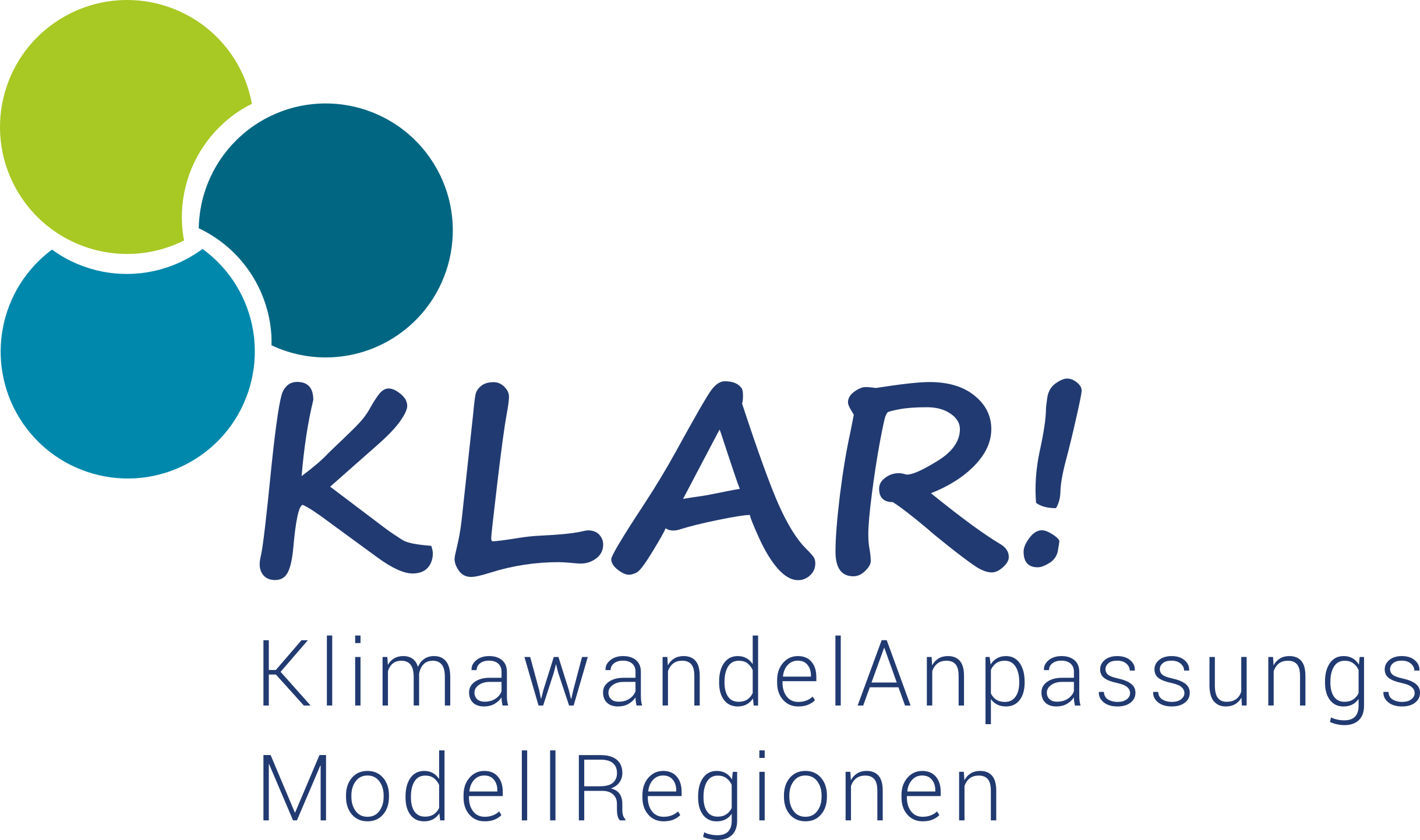 Gefördert (BLAU)
20 Regionen derzeit in Umsetzungsphase
176 Gemeinden
400 Tsd. Einwohner
218 Maßnahmen

Neu (GRÜN)
25 Regionen potentiell in Konzeptphase
182 Gemeinden
526 Tsd. Einwohner

10,6 % der Bevölkerung leben in der Bevölkerung (Rd. 926 Tsd. in 358 Gemeinden)
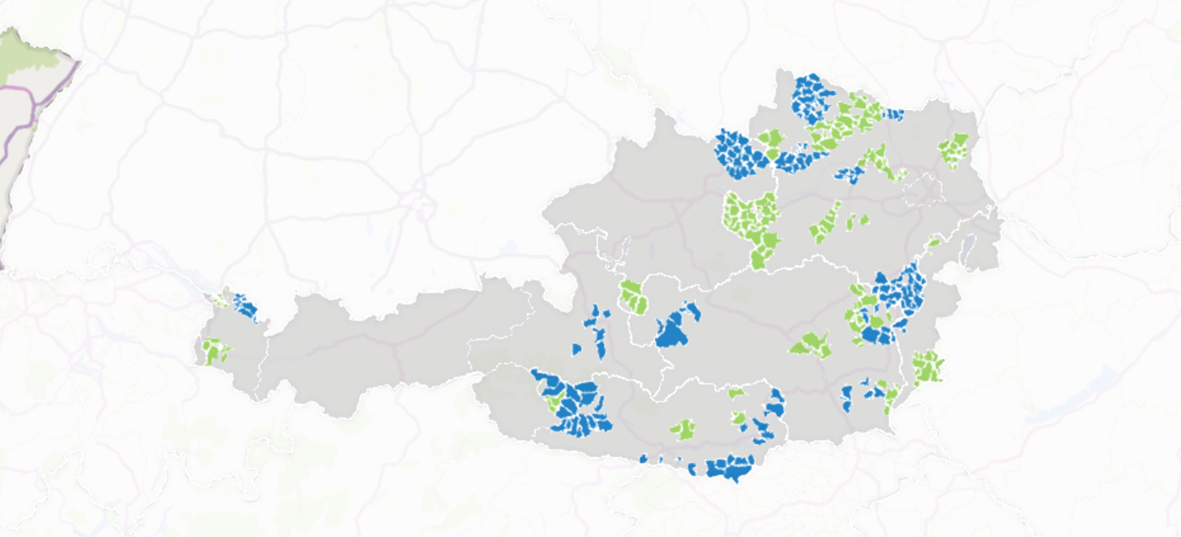 Eckpunkte des Programmes
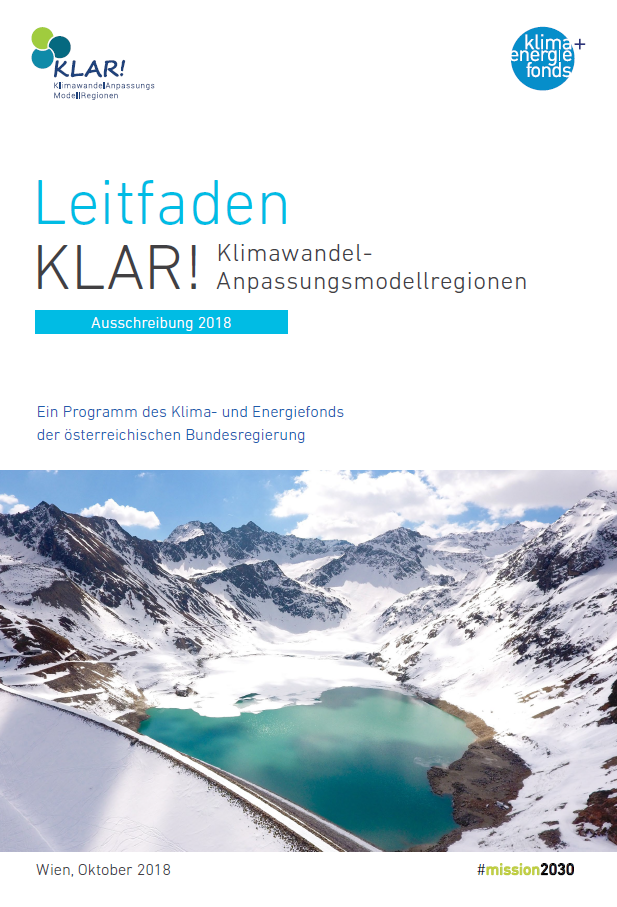 Bottom-up Programm mit vorgegebenen Rahmen und Unterstützung
    durch Know How + finanzielle Mittel 
Ab 2 Gemeinden – 60 Tsd. Einwohner
25 % Eigenanteil der Gemeinde ist Pflicht (davon max. 50 % in-kind)
Fördernehmer nur Gemeinden & öffentliche Träger
Bezug zu Landes- & Bundesstrategien
Bestehende Strukturen nutzen
KEM = KLAR! ManagerInnen abhängig von Überschneidung ja/nein
Empfehlung: Fokussierung auf wichtige Bereiche
Rechtsgrundlage ÖÖP
Informationsmaterialien
+ Ansprechpartner
Fachliches Infopaket
Good-Practice Sammlung
Hotline (Einreichberatung)
Informationsveranstaltungen
FAQ zur ÖÖP (bei KPC)
ACRP in essence
KLAR-Website
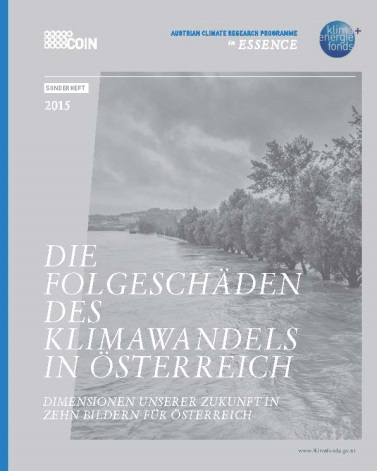 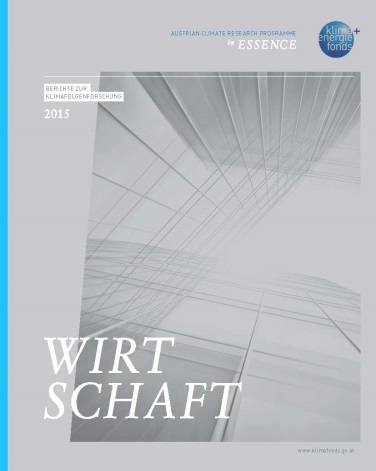 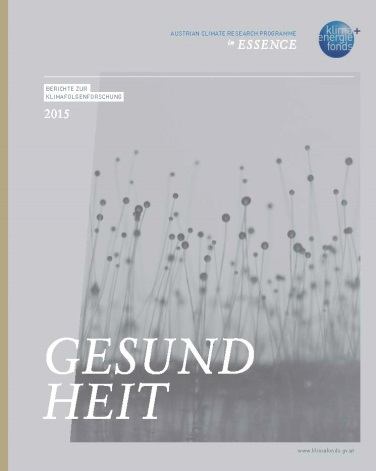 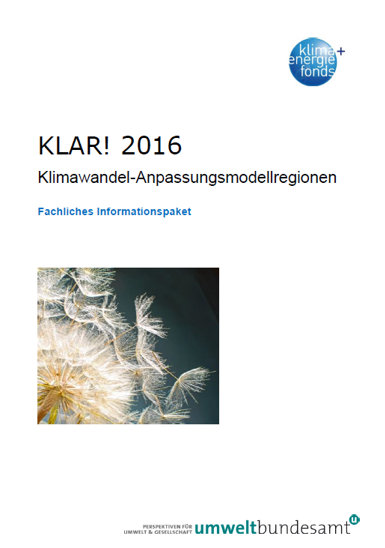 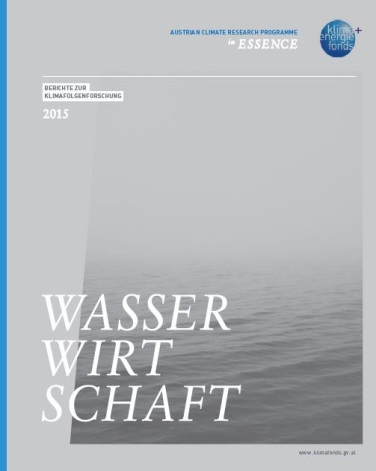 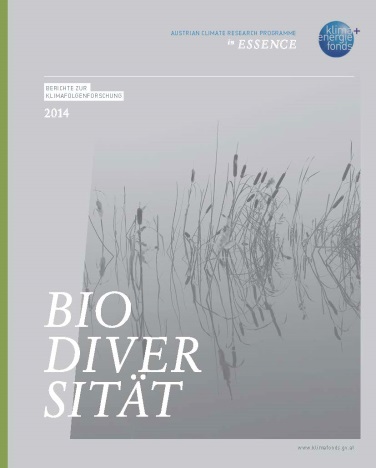 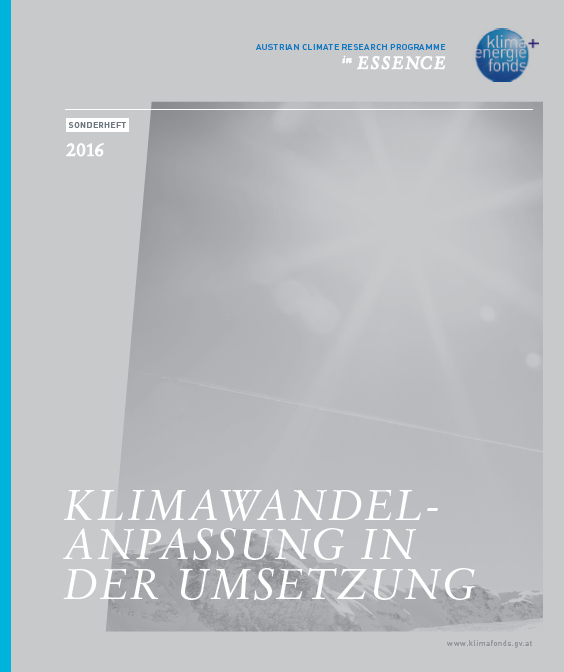 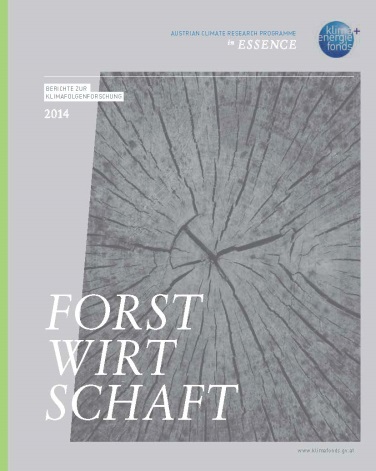 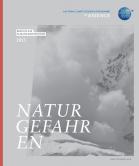 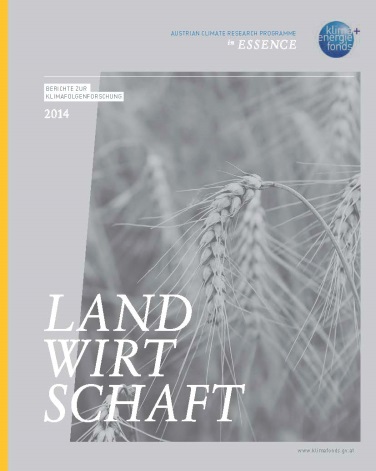 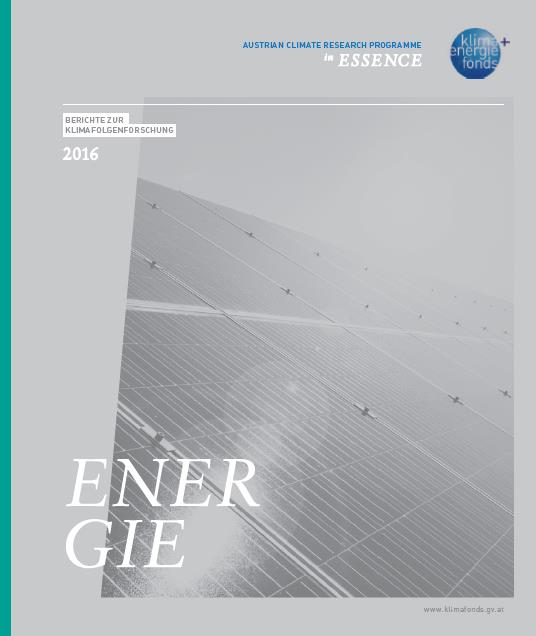 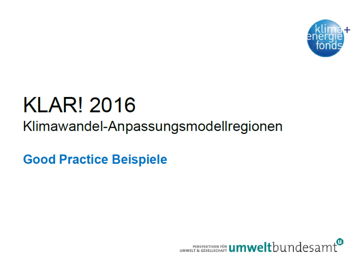 Factsheets – Beispiel Freistadt
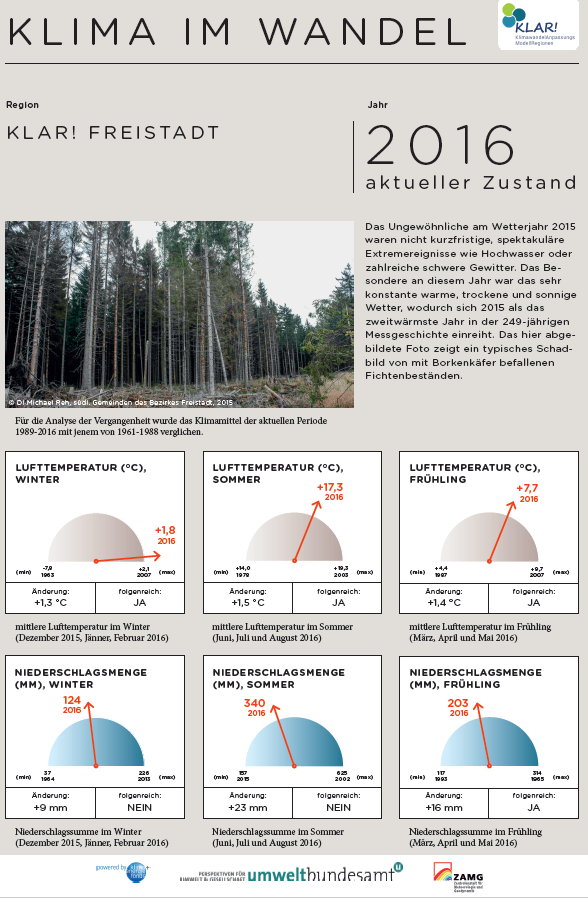 KLAR! Monitoring
+ Online Fragebogen ab 2020
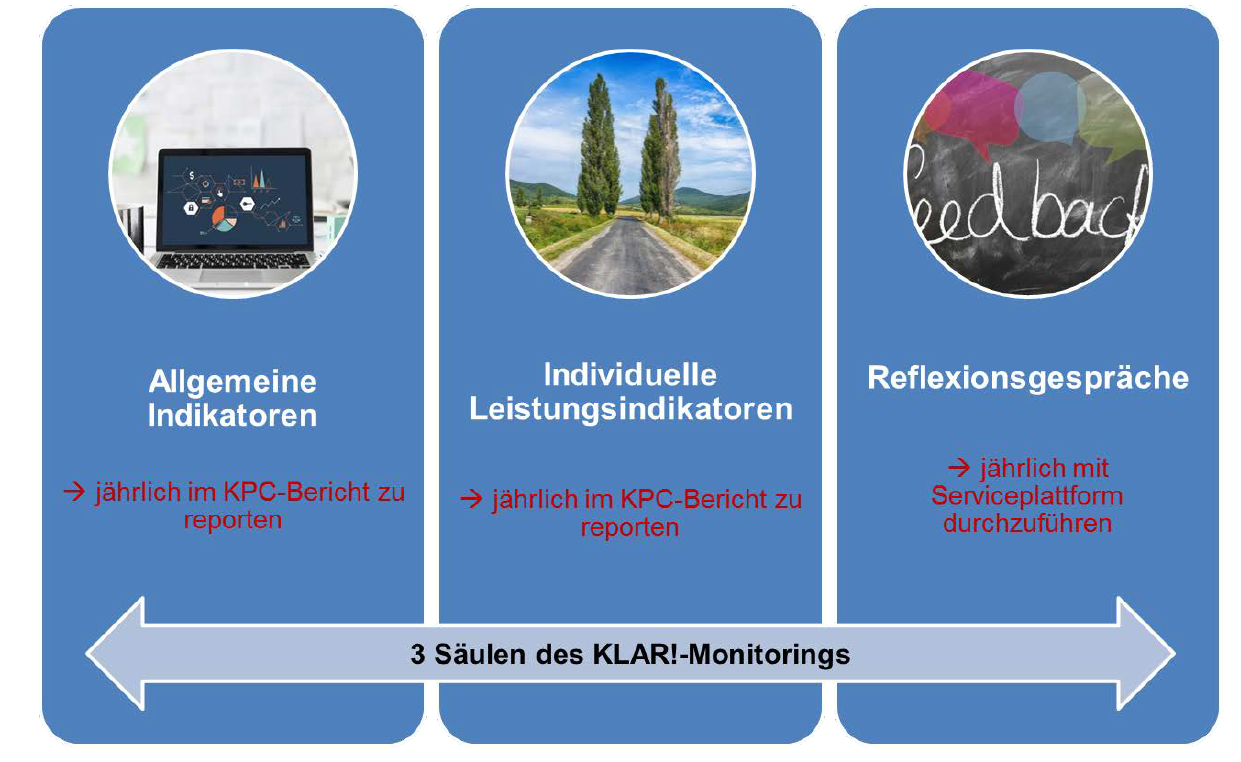 Adressierte Sektoren in den KLAR!s
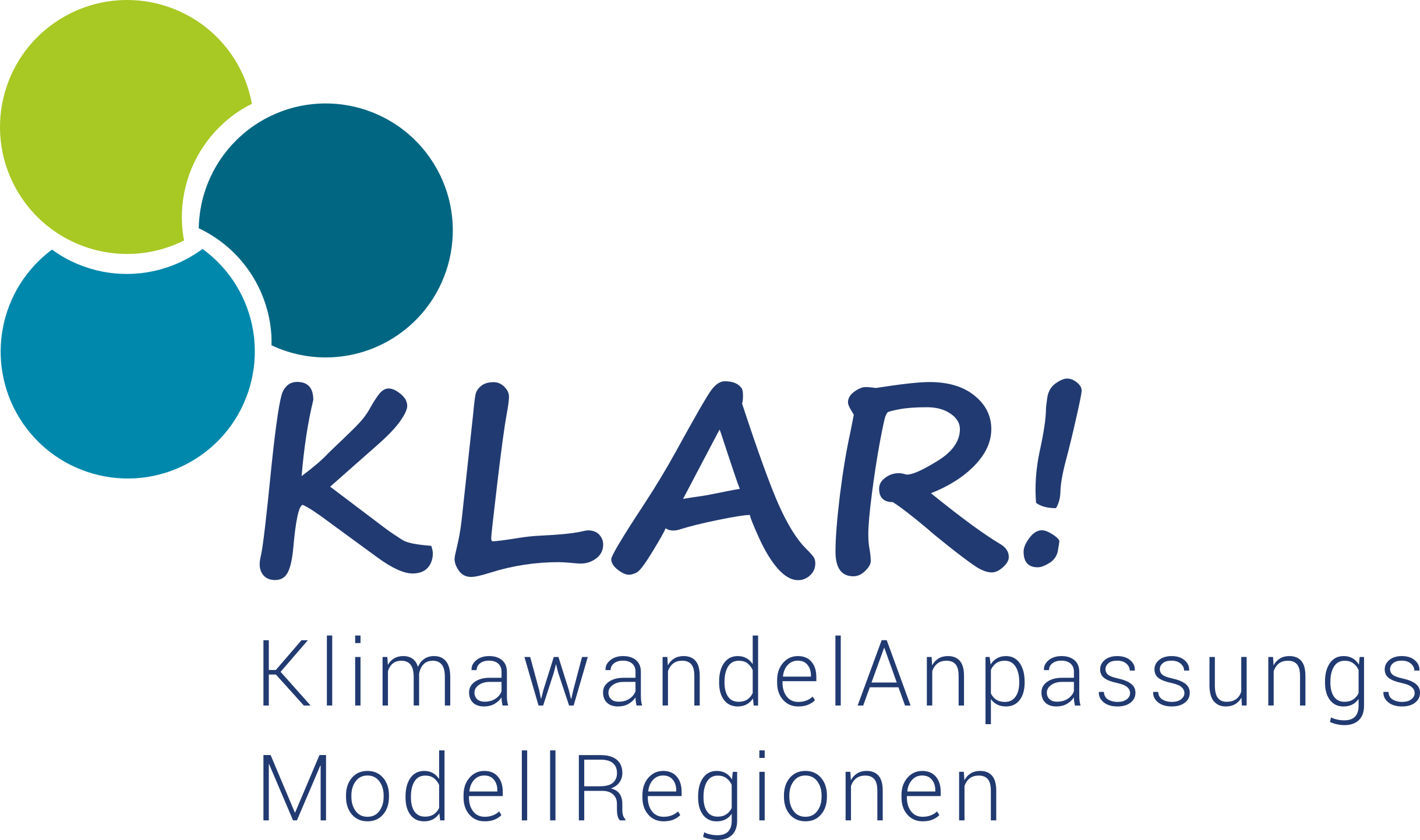 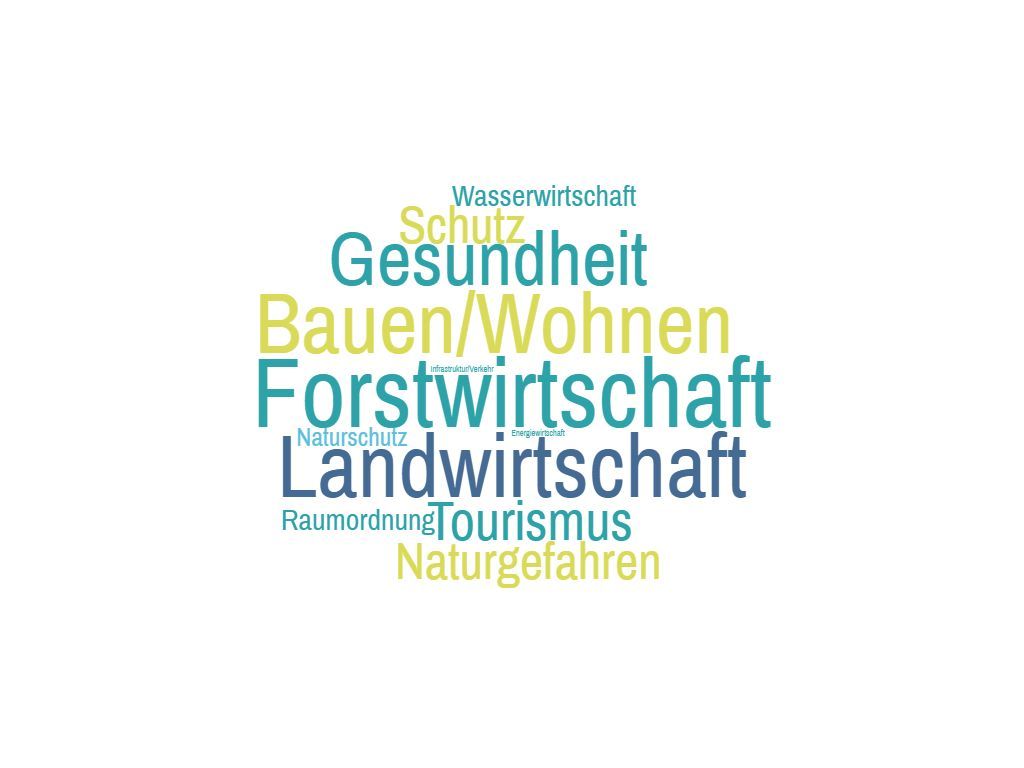 18x
20x
23x
21x
Quelle: Umweltbundesamt GmbH
Die KLAR!-ManagerInnen – ein starkes Netzwerk
Regelmäßige Schulungstreffen
Kontakt zu Experten & Wissenschaftlern
Österreichweite Vernetzung
© Reinhard Schöngrundner
Faktencheck Energiewende
Die heißesten Themen der Energiewende
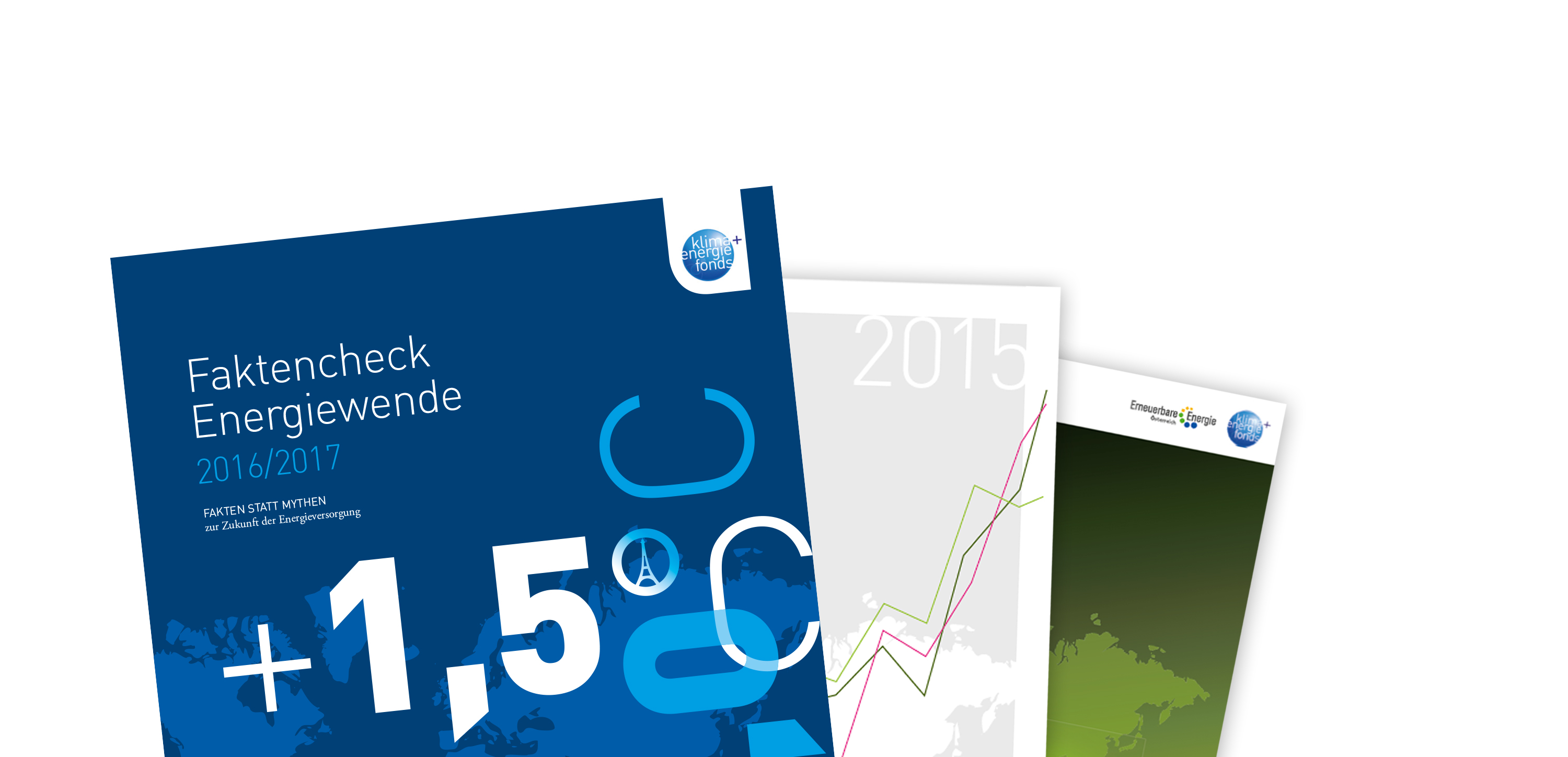 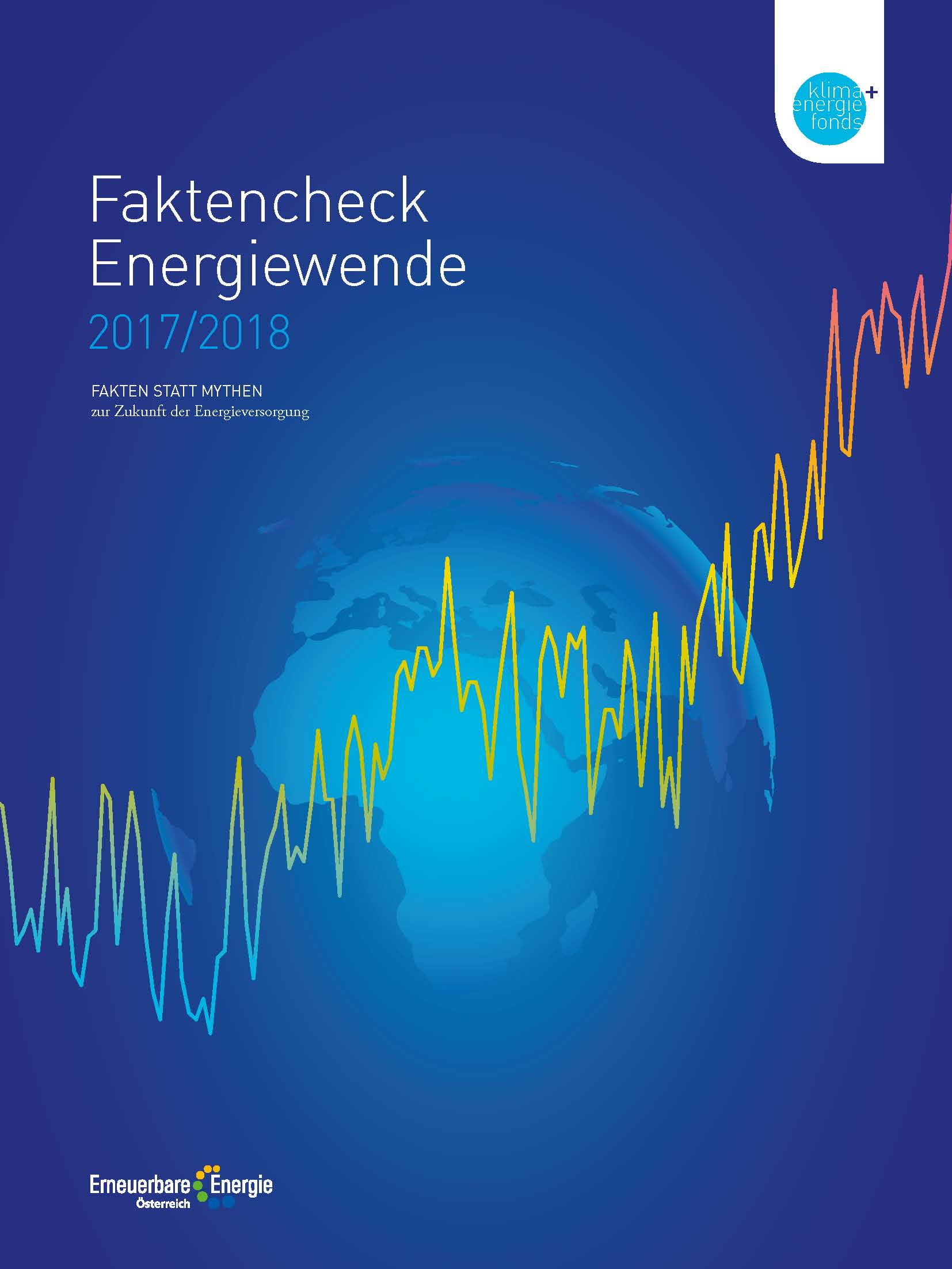 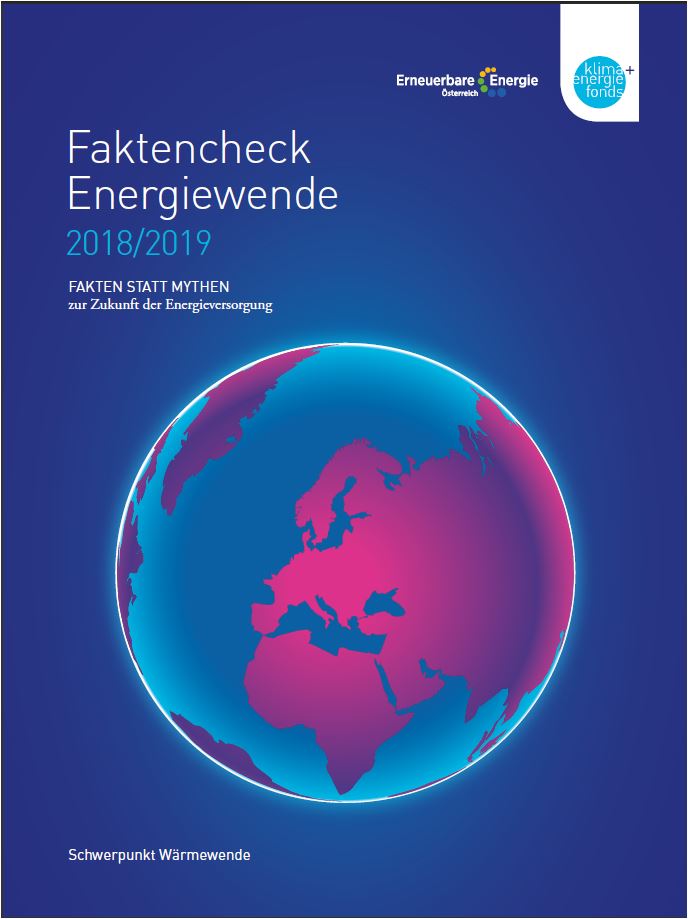 faktencheck-energiewende.at
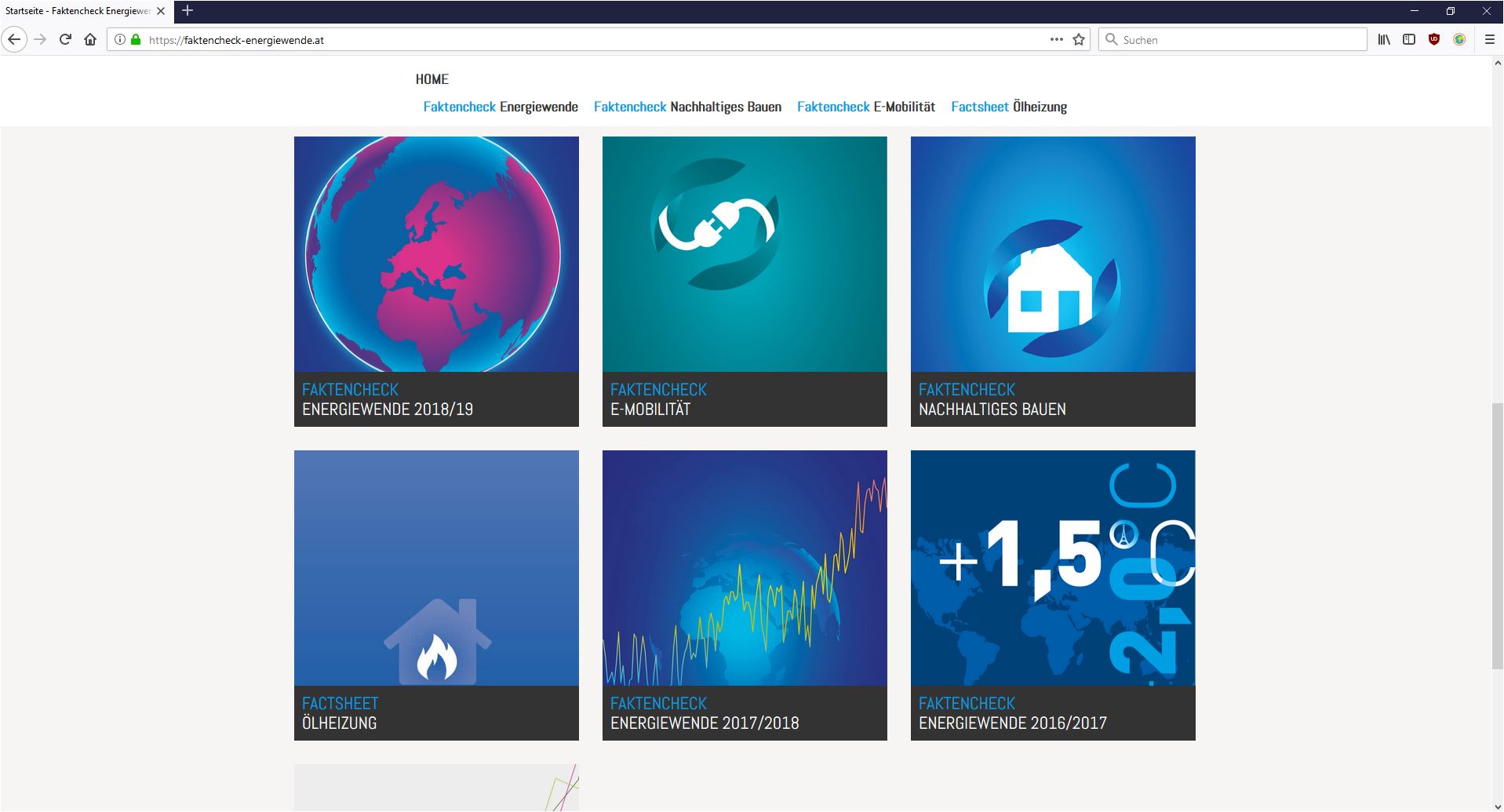 Klima- und EnergiefondsDI Ingmar Höbarth
www.klimafonds.gv.athttp://klar-anpassungsregionen.at www.klimafonds.gv.at/klarhttps://www.klimaundenergiemodellregionen.at